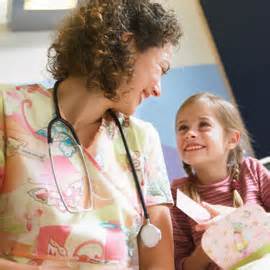 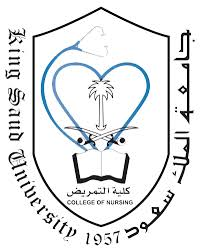 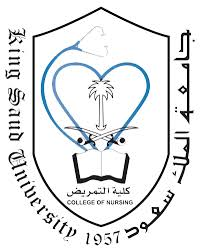 Pain assessment
Pain assessment
Objectives:
At the end of this lecture, the students will be able:
1.identify the purpose of pain assessment.
2.recognize form of pain.
3.list factors affecting pain sensitivity.
4.discuss behavioral of responses to pain.
5.follow and use pain assessment chart.
Definition of pain:
Pain is not a simple sensation but a complex phenomenon which have both a cognitive (physical) and 
an affective ( emotional) component.

''pain is whatever the experiencing person says it is ,existing whenever the experiencing person says it does“.
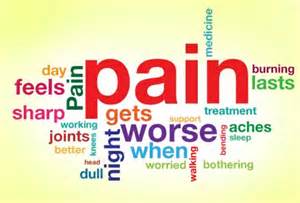 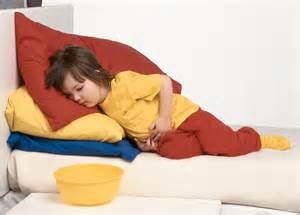 Purpose:
The purpose of pain assessment is to identify all the factors affecting the patient perception of pain.
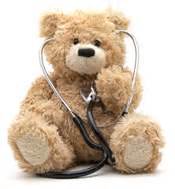 Types of pain:
There are various ways of classifying the types of pain
-onset of occurrence ,such as postoperative pain
-duration , such as acute or chronic pain
-severity or intensity ,such as severe or mild or 0 to 10 on a scale
-mode of transmission , such as normal pain pathways or referral pain
-location or source, such as superficial , deep , or central pain
-causation , such as receptor stimulation , or psycho physiological pain
Factors affecting pain sensitivityIncreased by:
-Discomfort 
-Insomnia
-Fatigue
-Anxiety
-Fear
-Anger
-sadness
-Depression
-Boredom
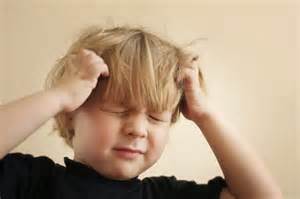 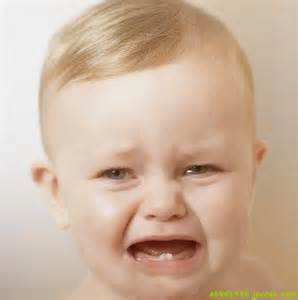 Relief of symptomsLowered by:
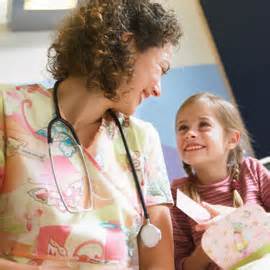 -Sleep
-Rest
-Sympathy
-Understanding
-Companionship
-Diversional  activities
-Reduction in anxiety
-Elevation of mood
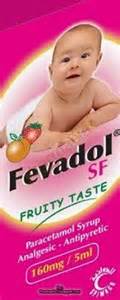 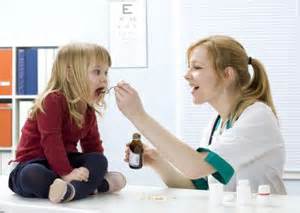 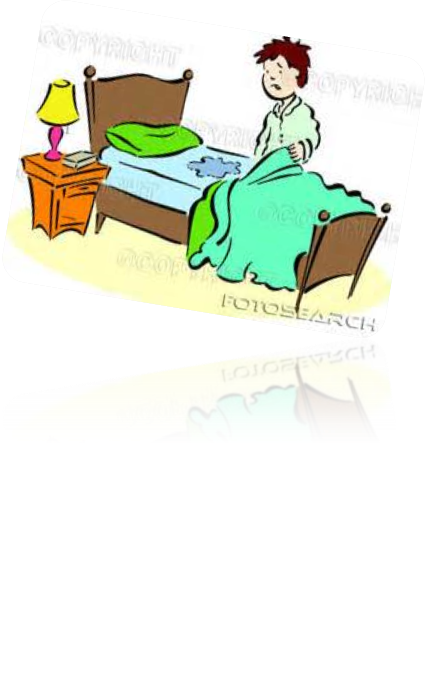 Pain assessment tools:
1/pain assessment charts
2/pain intensity assessment chart
3/key to pain intensity
:Behavioral responses to pain
Behavioral responses and verbal descriptions of pain by children of different developmental stages:
Guidelines for pain assessment:A:initial assessment:
Continue…
B:pain sites:
C:monitoring pain intensity:
Note:
fixed times for reviewing the pain have been omitted intentionally to allow for flexibility. It is suggested that , initially, the patients pain has to be reviewed every four hours.When patients level of pain has stabilized, recording  may be made less frequently,e.g. 12-hourly or daily. The chart should be discontinued if patients pain becomes totally controlled.
Thank you